IGRA- UČENJE NA NAMA ZANIMLJIV NAČIN
Ines martinović, prof. , mirta matanić, prof.
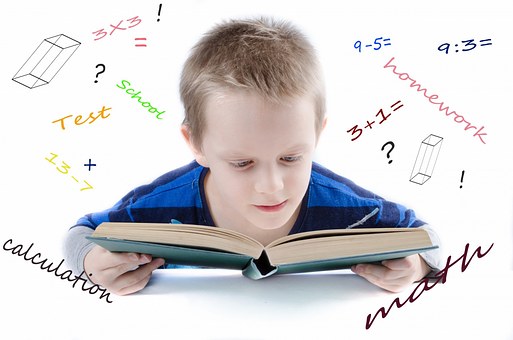 Gradivo stem predmeta
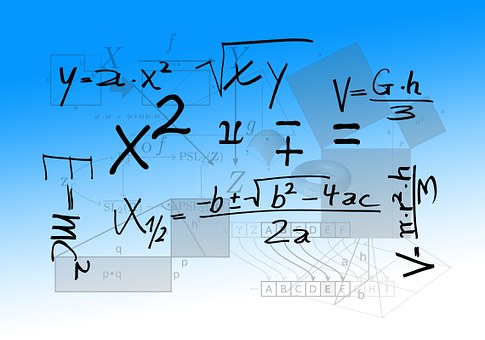 Opsežno


Teško


neshvatljivo
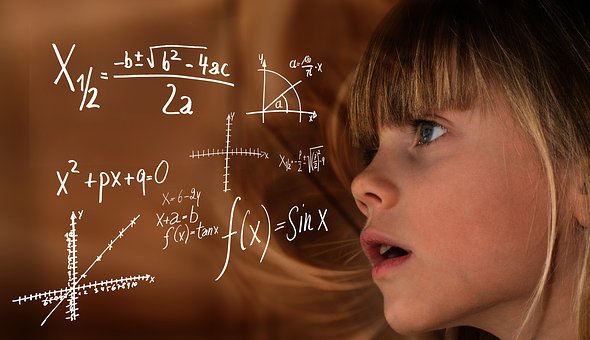 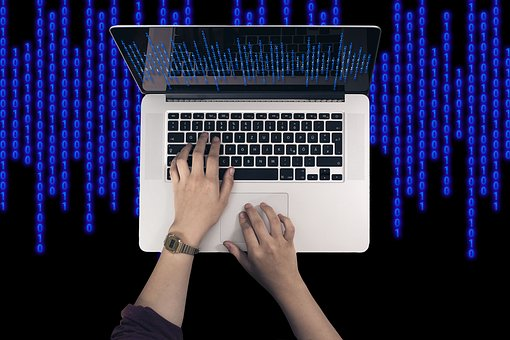 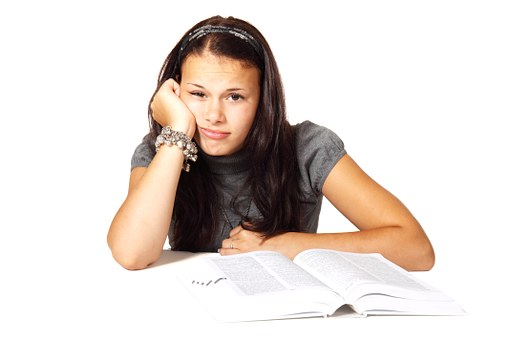 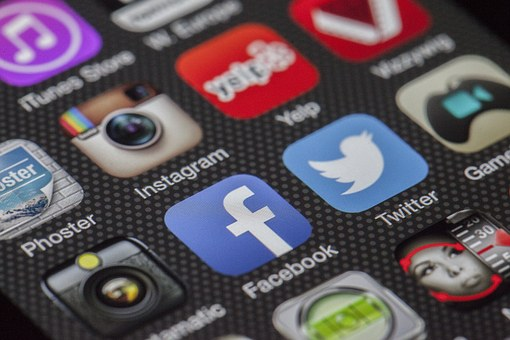 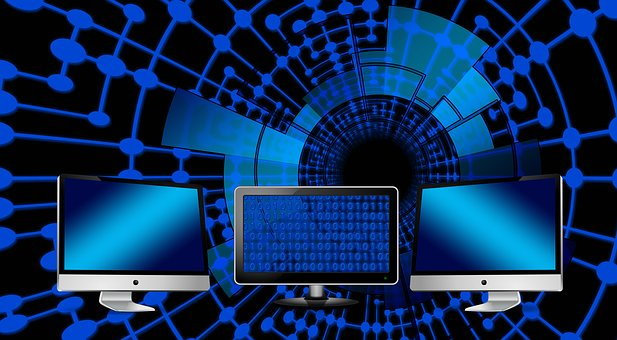 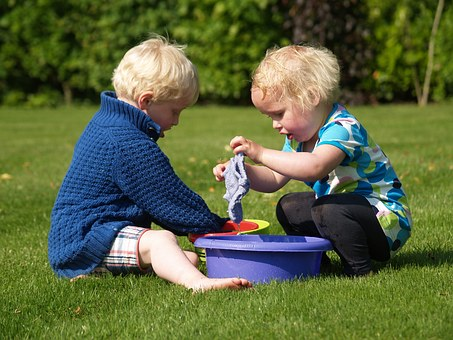 IGRA
PRVI NAČIN UČENJA
Učenje kroz vlastito iskustvo/stjecanje iskustva
Nema poteškoća sa koncentracijom
Potiče maštu i kreativnost
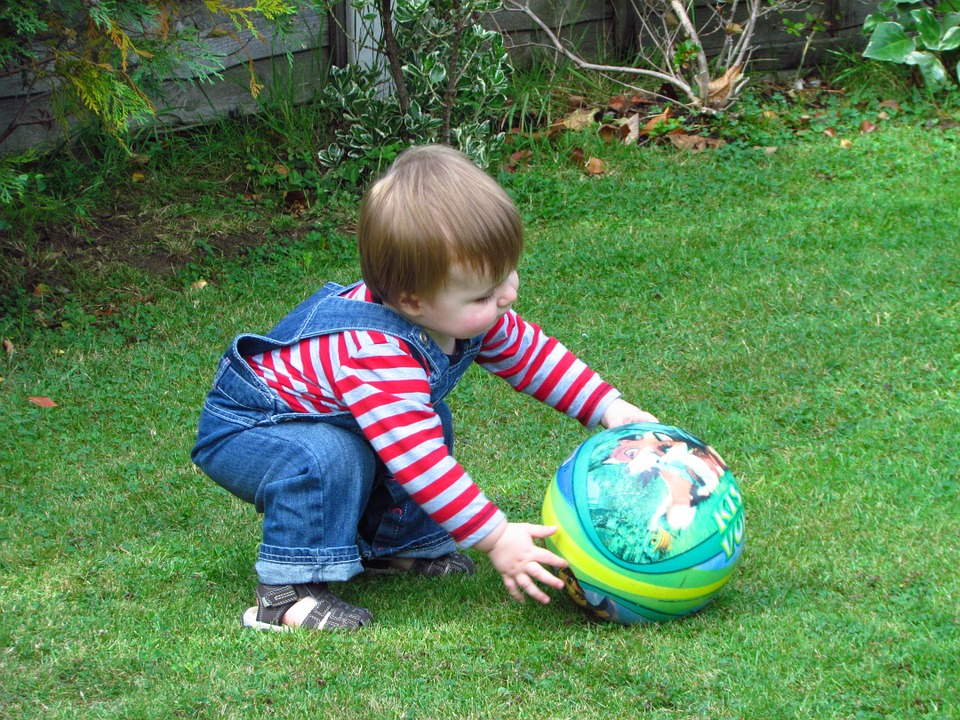 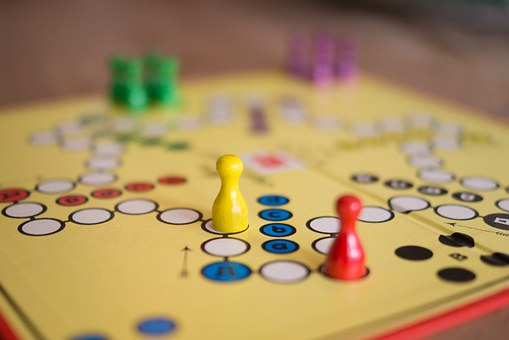 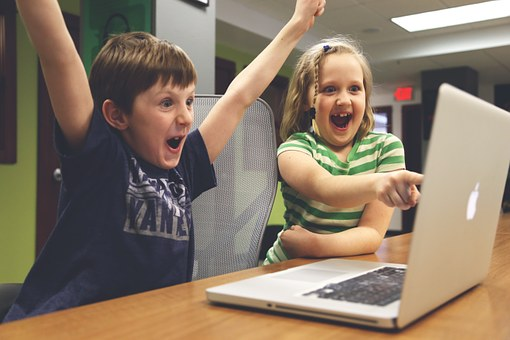 Iskustvo iz 3.a razreda
Nastavni sat: periodni sustav elemenata
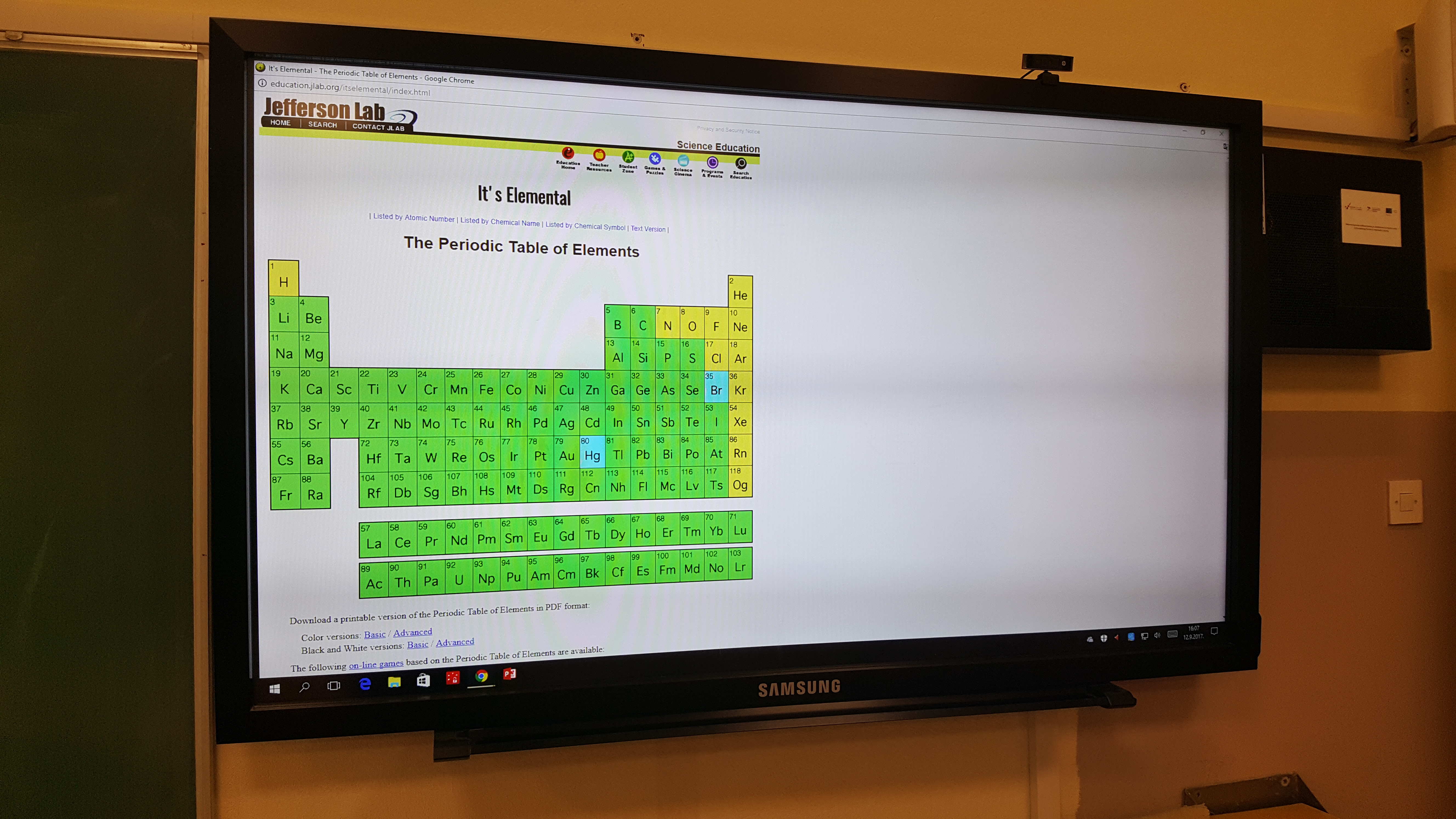 IGRe kojima smo gradivo obradili:
http://education.jlab.org/elementflashcards/
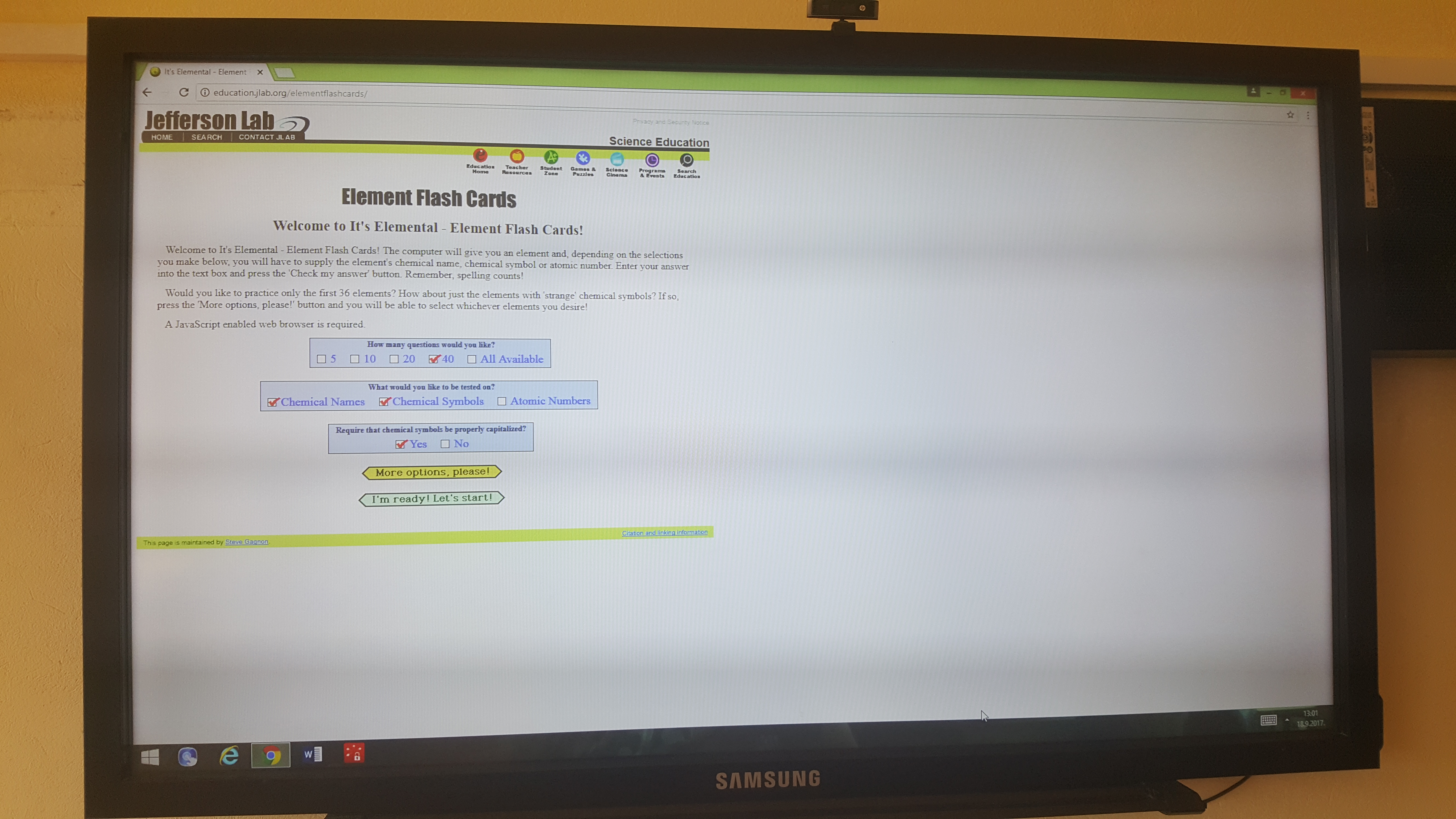 http://education.jlab.org/elementhangman/
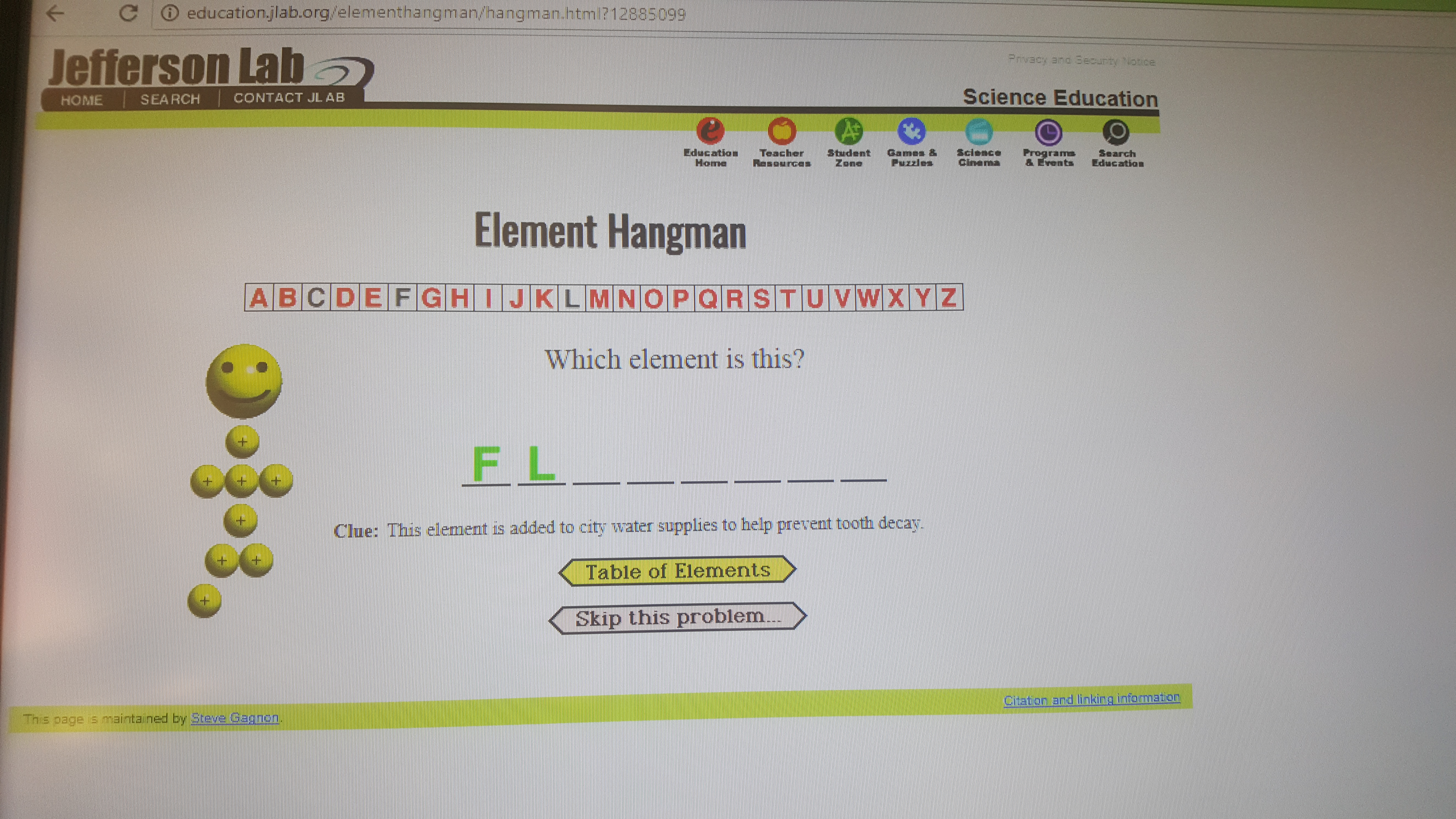 http://education.jlab.org/elementmatching/
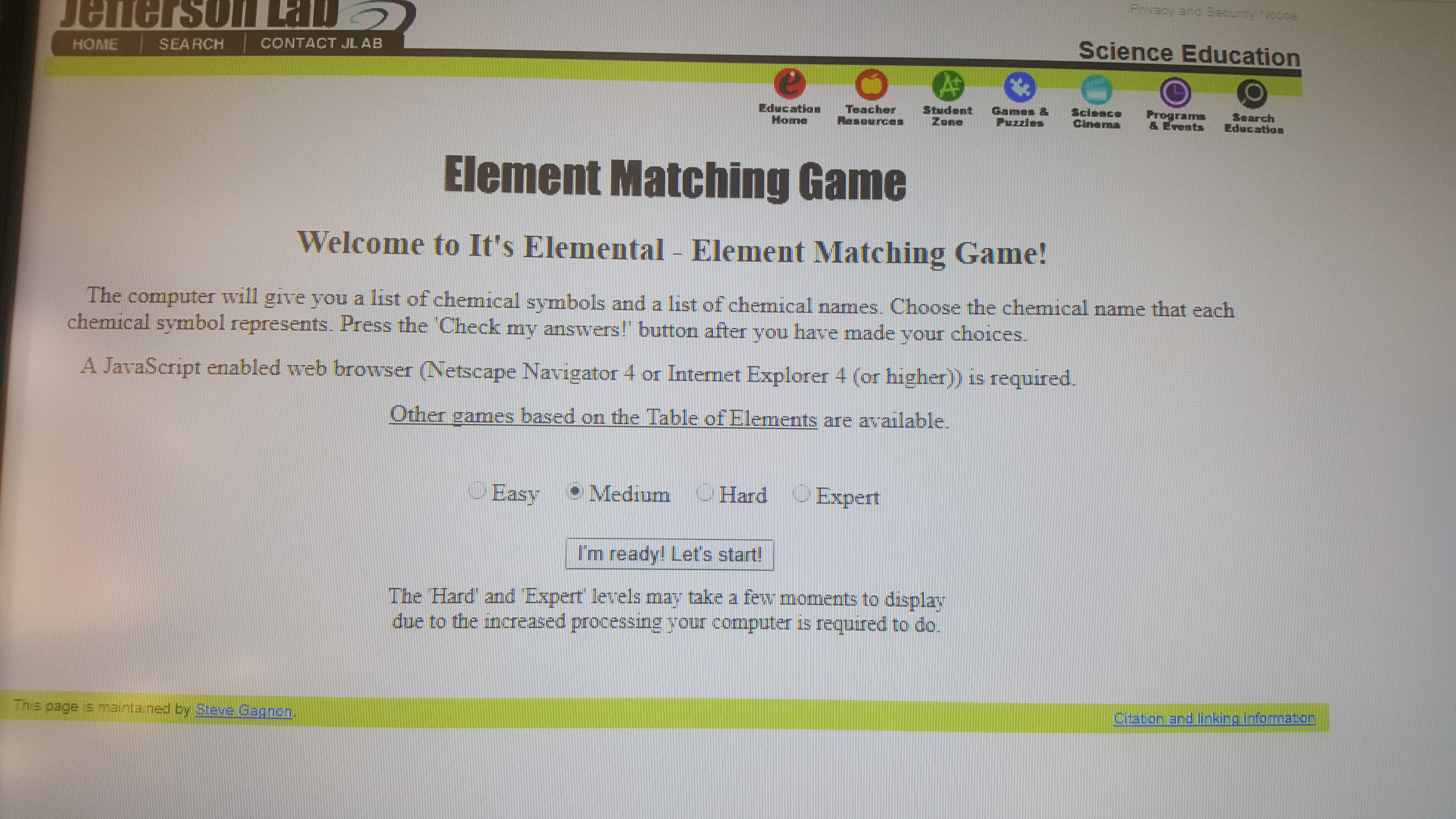 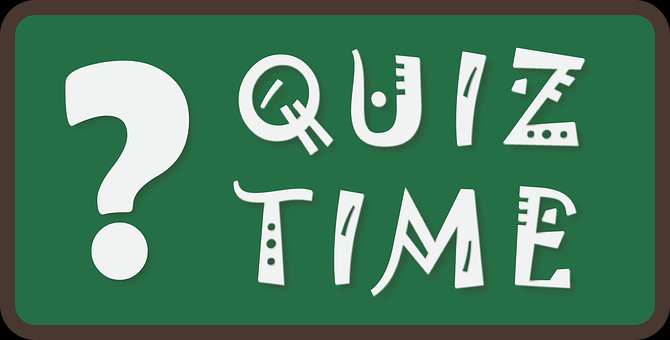 Testmoz.com/1371953
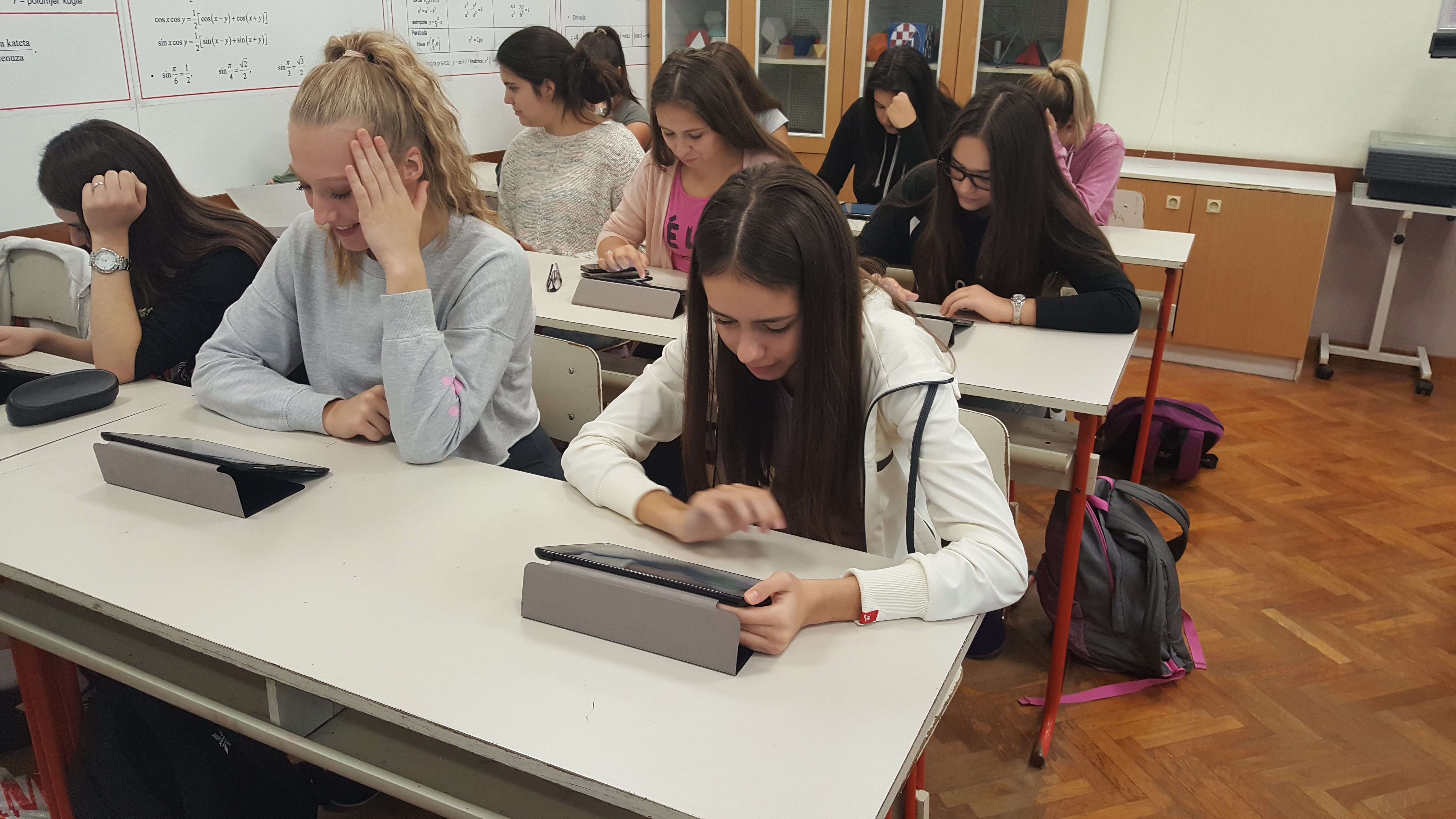 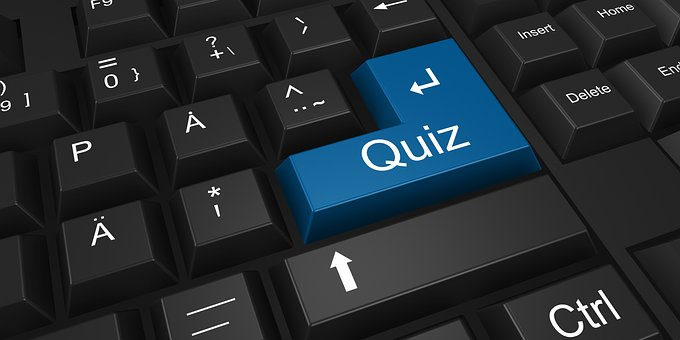 Učenici kažu….
Nakon provedenog kviza učenici su popunili kratku anketu na kahootu
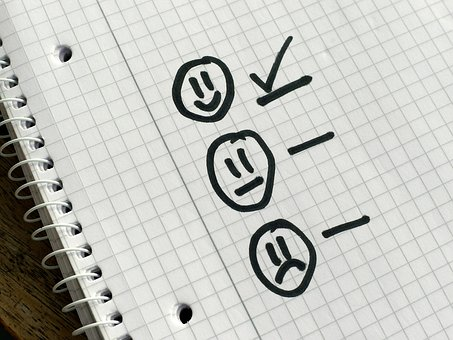 zaključak
PITANJA publike